EL SALARIO Y LA NOMINA
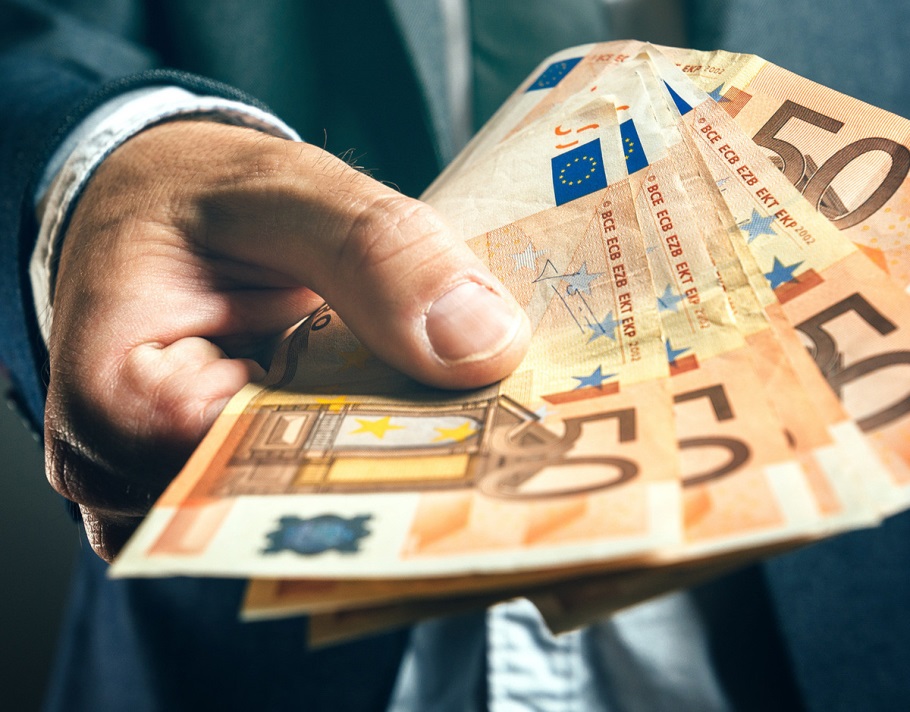 TIPOS DE SALARIO
Según la forma de pago:
En dinero: la más utilizada es la transferencia, el cheque y, por supuesto en monedad de curso legal.  
En especie: este tipo de retribuciones no podrá superar el 30% de las percepciones salariales del trabajador. Los casos más comunes son:
	-Vivienda.
	-Vehículo.
	-Préstamo al trabajador cobrándole un interés menor al legal 	del dinero.
	-Primas de seguros.
	-Manutención, hospedaje, viajes… 
	-Pagar estudios al empleado o a sus familiares.
	-Aportaciones que la empresa haga aplanes de pensiones o 	sistemas alternativos.
PAGO DEL SALARIO
En la fecha y lugar convenidos.

No +de 1 mes.

Se pueden percibir anticipos por el trabajo ya realizado.

Retrasos se incrementan en un 10% (anual).

Jurisprudencia: retraso en 3 meses en el pago es causa justa de extinción del contrato.
¿CÓMO SE ESTABLECE EL SALARIO?
EL SALARIO MINIMO INTERPROFESIONAL (SMI)

Es la retribución mínima fijada legalmente para los trabajadores. Se fija anualmente por el Gobierno (así lo establece el ET), previa consulta a los interlocutores sociales, teniendo en cuenta entre ortos factores el IPC (Índice de precios de consumo) y la productividad media nacional. 

El SMI es inembargable, salvo para pagar pensiones alimenticias de los hijos o el cónyuge.

El “Real Decreto 152/2022, de 22 de febrero, por el que se fija el salario mínimo interprofesional para 2022” fija el SMI del 2022.








El Salario Mínimo Interprofesional se fija en valores netos, por lo que el trabajador no puede percibir una cuantía inferior una vez descontadas todas las deducciones obligatorias.
Evolución SMI España 2002-2022
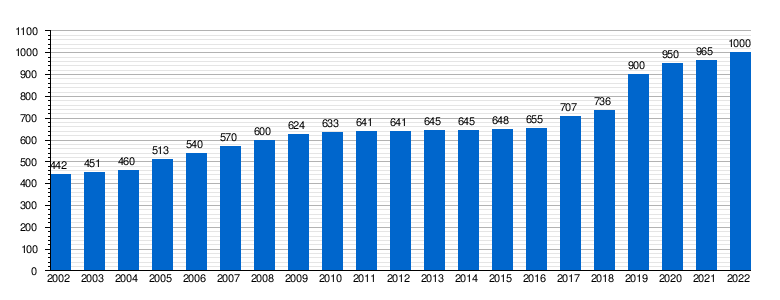 Referencia: Boletín Oficial del Estado (último valor: año 2022)
El IPC muestra cada año el incremento de los precios, por lo tanto resulta muy interesante la comparativa con el SMI. Pues nos muestra la pérdida o ganancia de poder adquisitivo.
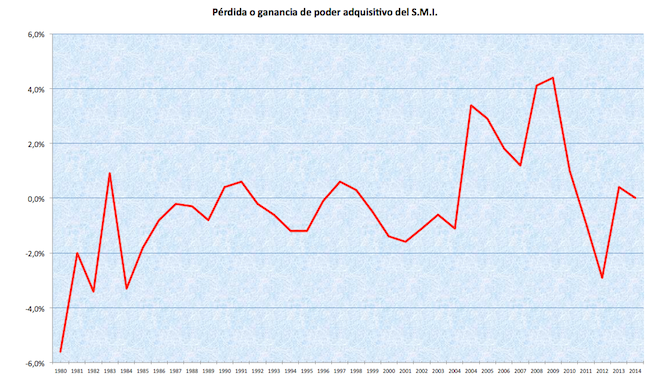 SMI EN EUROPA
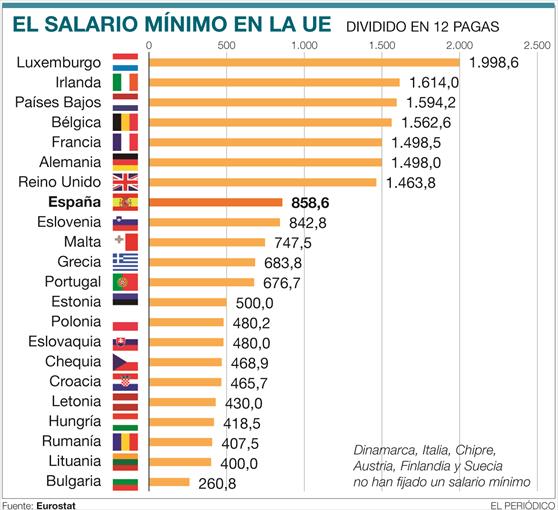 ¿CÓMO SE ESTABLECE EL SALARIO?
B) EL SALARIO Y EL CONVENIO COLECTIVO

Salario Base (por categoría profesional): es la parte del salario fijada por unidad de tiempo o de obra, sin tener en cuenta ninguna otra consideración.

Complementos salariales o pluses: Son las percepciones económicas que se añaden al salario base por algún concepto o circunstancia que no se ha tenido en cuenta a la hora de determinarlo.

Complementos extrasalariales (compensación por gastos del trabajador).

Pagas extras (mínimo 2 anuales).
¿CÓMO SE ESTABLECE EL SALARIO?
C) EL SALARIO Y EL CONTRATO DE TRABAJO



Pactar una mejora
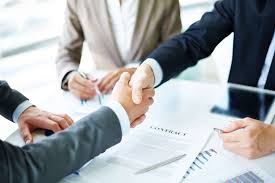 LAS GARANTIAS DEL SALARIO
El Derecho de Trabajo contiene normas que garantizan y protegen el cobro efectivo del salario.
SMI no es embargable: salvo pensiones alimenticias a cónyuges o hijos.

El salario como crédito privilegiado: preferencia de los trabajadores para cobrar:
	-Últimos 30 días (límite 2xSMI).
	-Beneficios de objetos elaborados por los trabajadores.
	-Resto, hasta 3xSMI, salvo hipoteca o prenda. 

C) FOGASA (Fondo de Garantía Salarial).
C) FOGASA (Fondo de Garantía Salarial).
Es un organismo autónomo de carácter administrativo adscrito al Ministerio de Empleo y Seguridad Social.
Si el empresario no puede hacer frente a sus deudas, el Fogasa se encarga de pagar los salarios debidos y reconocidos a los trabajadores en una cuantía no superior a la cantidad que resulte de multiplicar el doble del SMI diario con prorrateo de pagas extraordinarias, con el número pendiente de días pendientes de pago, con un máximo de 120 días.
Si son indemnizaciones reconocidas:
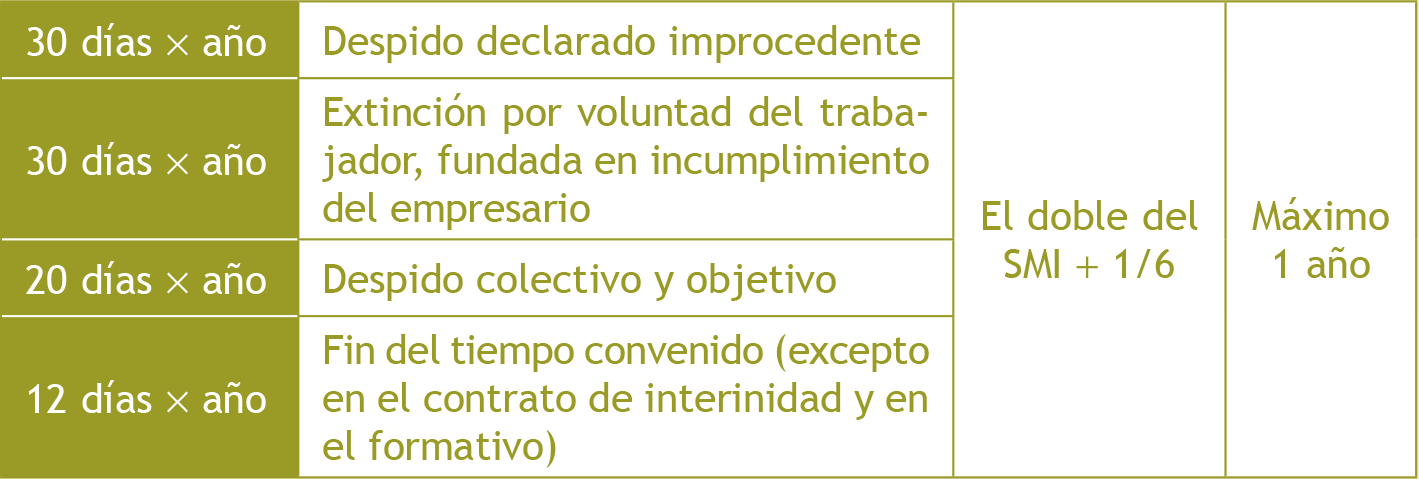 Este organismo se financia con las cuotas que mensualmente abonan los empresarios (0,20%  de la base de contingencias profesionales de cada trabajador).
RECIBO DE SALARIOS: LA NÓMINA
Es el documento en el que se detallan las percepciones del trabajados, los descuentos o deducciones que se le practican y la cantidad final que recibe.
Sirve de justificante de pago al empresario, que debe conservarla durante 4 años como mínimo.
El modelo debe contener con claridad y de forma separada las percepciones del trabajador y las deducciones practicadas.
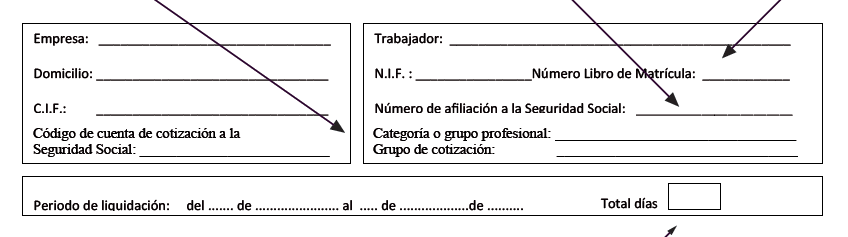 Encabezado
Periodo de liquidación
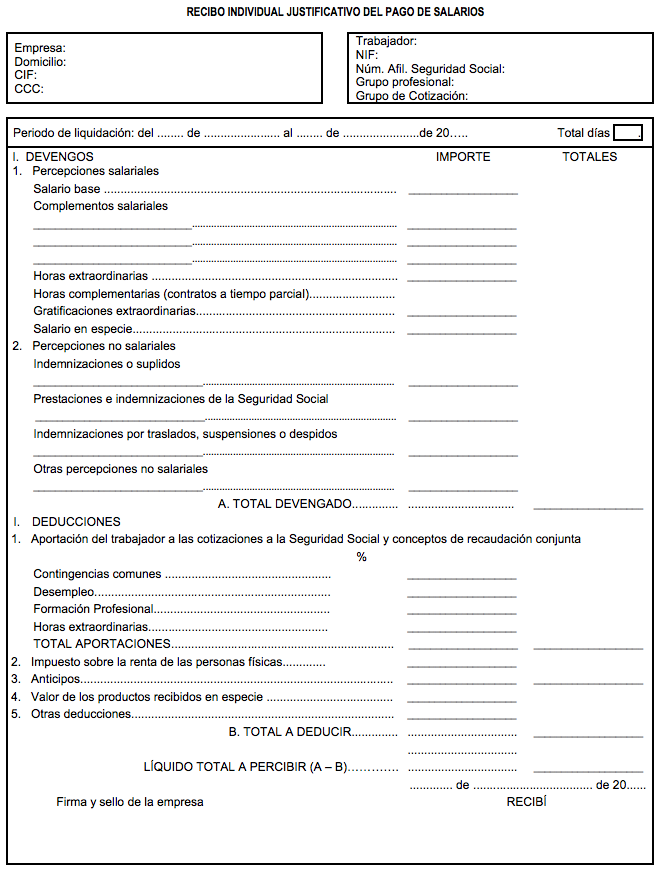 Devengos
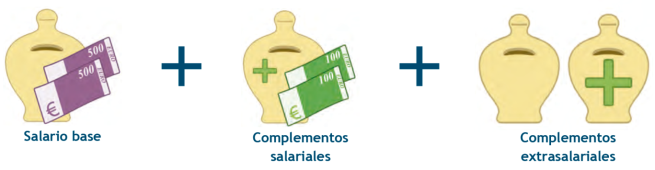 Deducciones
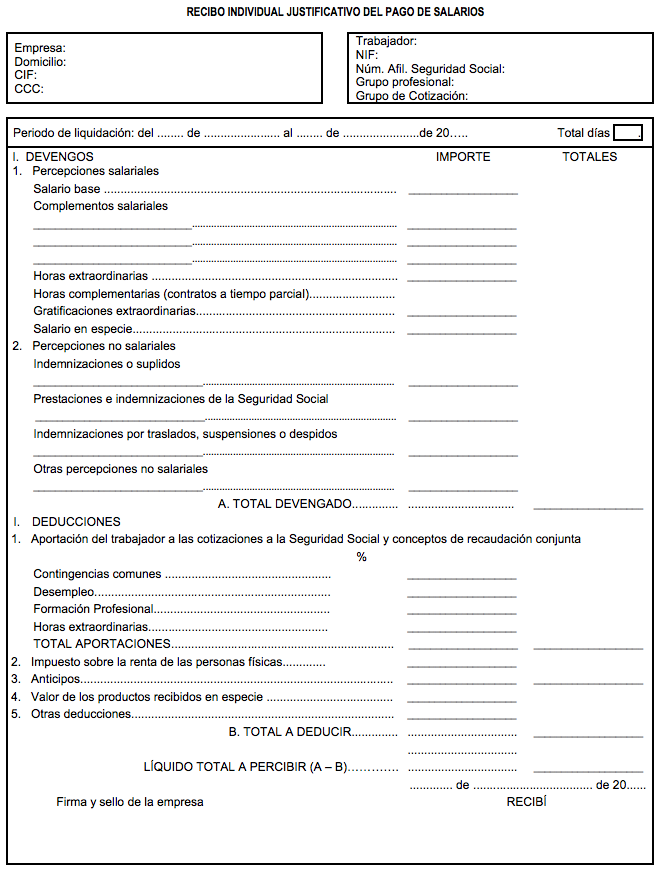 En las deducciones se refleja el conjunto de descuentos que se le practican al trabajador en el salario bruto.
Bases de cotización y base sujeta a retención por IRPF
-Base de cotización por contingencias comunes (BCCC).
 Base de cotización por contingencias profesionales (AT y EP) (BCCP).
 Base de conceptos de recaudación conjunta (desempleo y formación profesional y Fogasa: es la misma que BCCP.
 Base de cotización por horas extraordinarias (BCHE).
 Base sujeta a retención por IRPF (BIRPF).
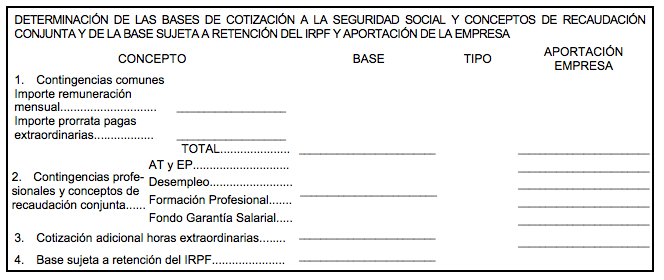 Para hallar la Base de Cotización por Contingencia Comunes BCCC:
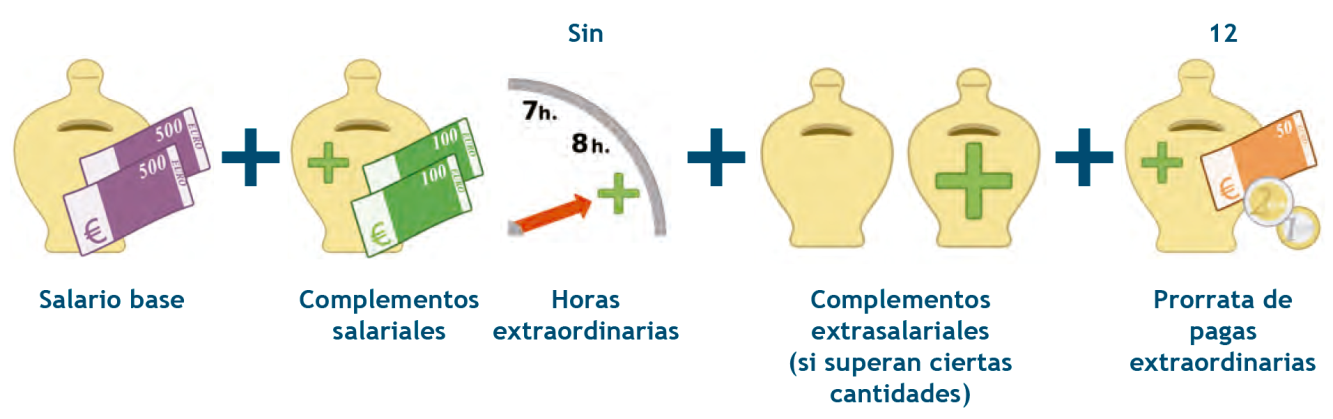 La mayoría de los complementos extrasalariales se integran en la BCCC, excepto:
Indemnizaciones por fallecimiento.
Indemnizaciones por traslados.
Indemnizaciones por suspensiones.
Indemnizaciones por cese o despido.
Prestaciones de la seguridad social.
Gastos de Locomoción.
Dietas.
Los grupos de cotización son las clasificaciones que se hacen de los distintos grupos profesionales en los que se puede encuadrar un trabajador. La cantidad que resulte de hallar la BCCC tiene que estar comprendida entre la base máxima y mínima de dichos grupos.
Para hallar la Base de Cotización por Contingencias Profesionales BCCP:
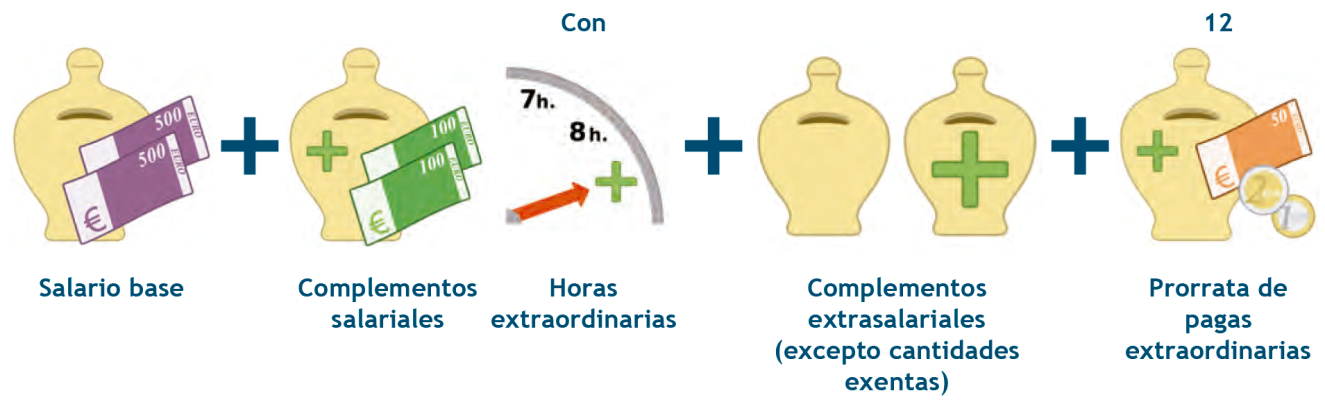 Se hacen los mismos cálculos que para hallar la BCCC, pero en este caso se suman las horas extraordinarias y la cantidad resultante tiene que estar comprendida entre los topes siguientes:
Para hallar la Base de Cotización por Horas Extraordinarias BCHE:
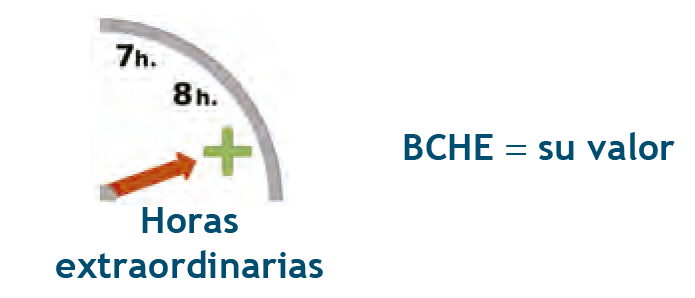 Para hallar la Base Sujeta a Retención por IRPF BIRPF:
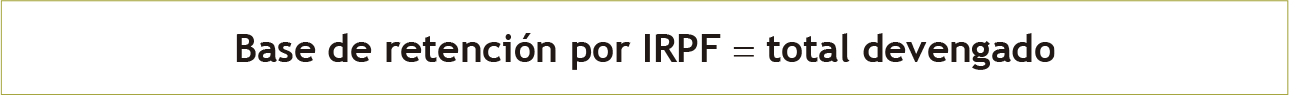 Una vez obtenidas todas las bases, se aplicarán, para saber las cantidades a deducir por cotizaciones a la Seguridad Social, los tipos de cotización establecidos anualmente por el Gobierno.
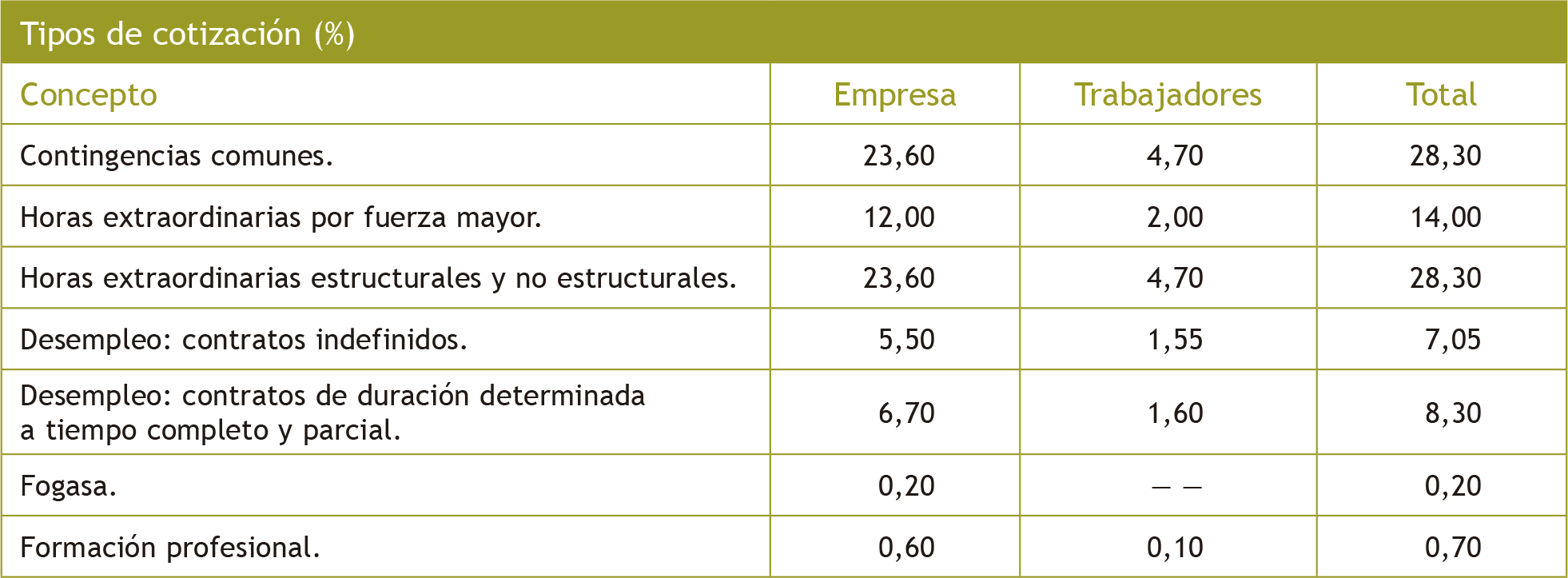 A la base por IRPF se le van a aplicar unos porcentajes a deducir que dependerán de las condiciones que tengan los trabajadores. Se suman las cantidades obtenidas de aplicar los porcentajes a cada base de cotización y se descuenta al salario bruto, lo que da el salario neto o líquido.
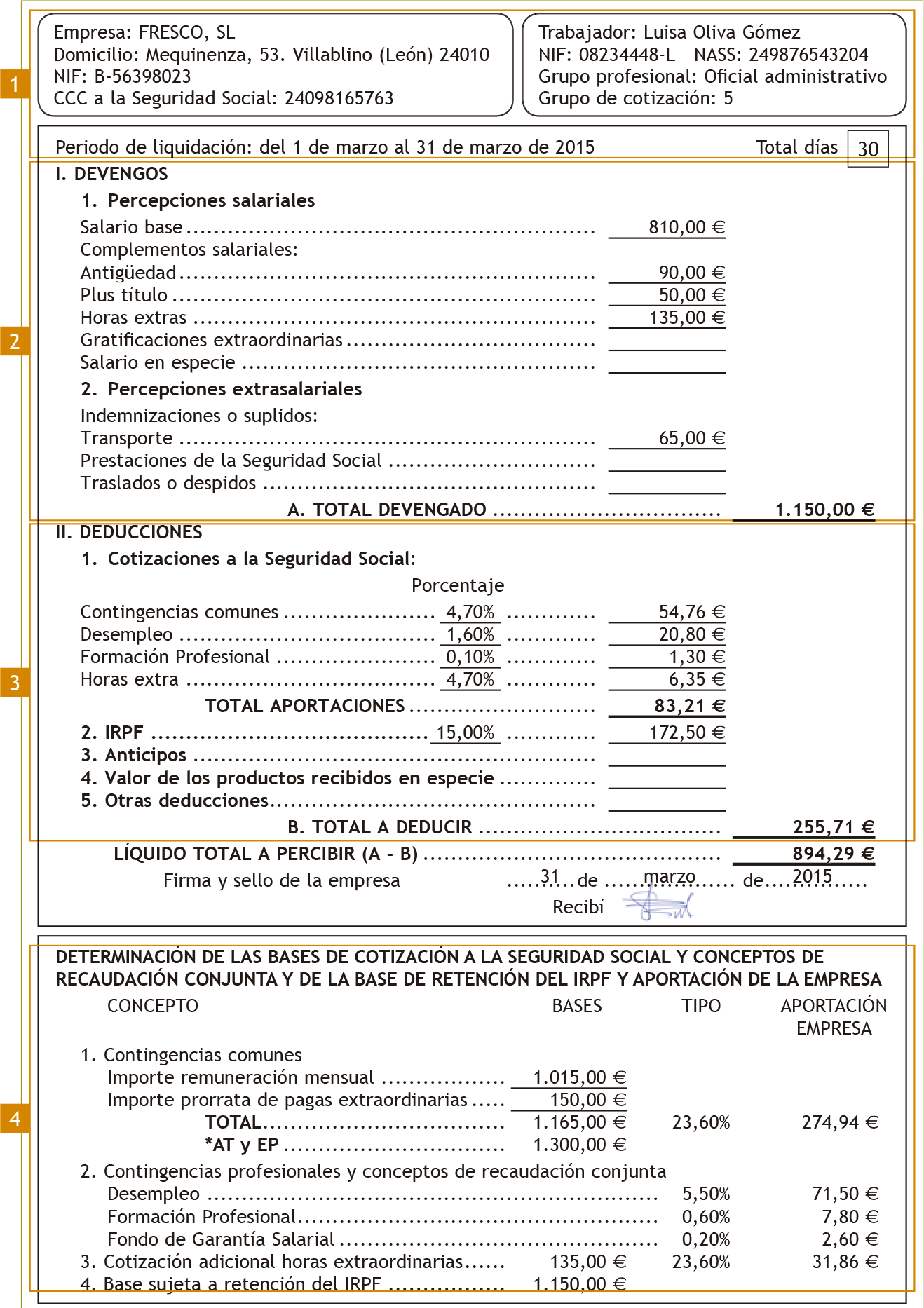